La démarche Plan de paysage  Parc de la Brenne
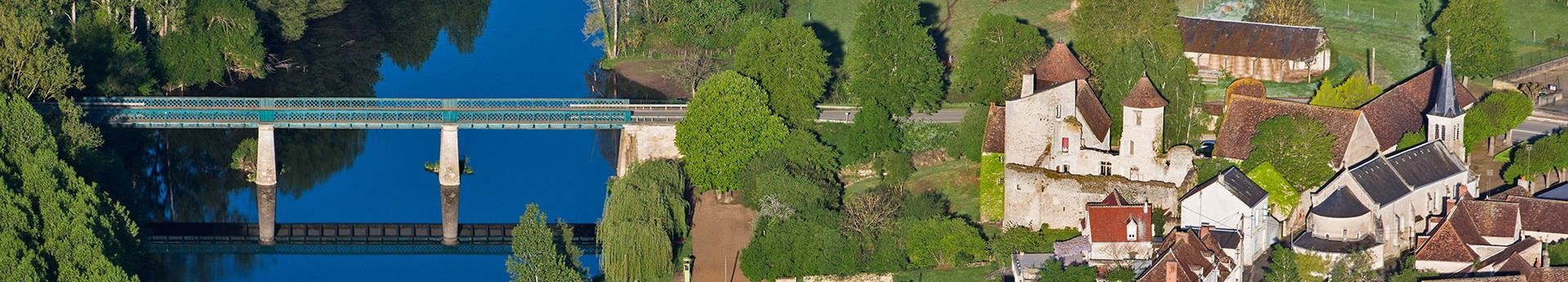 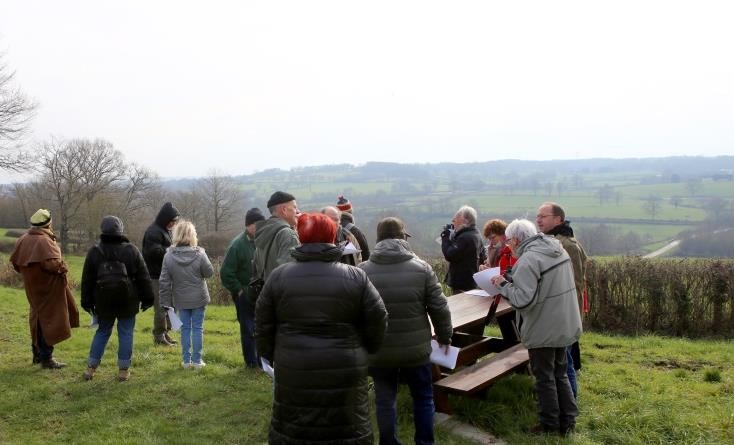 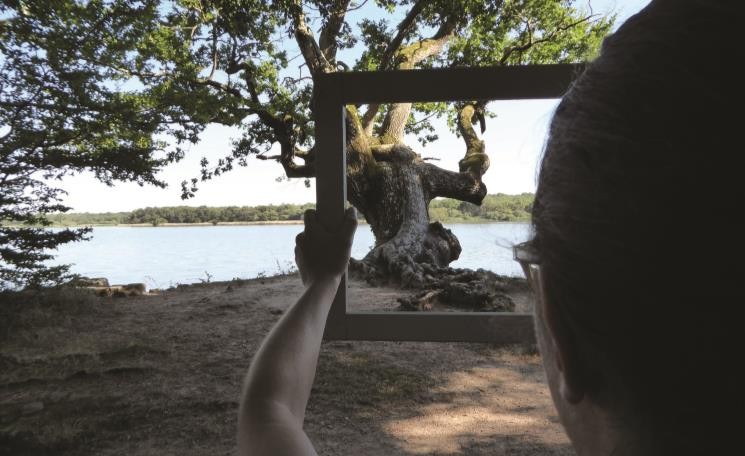 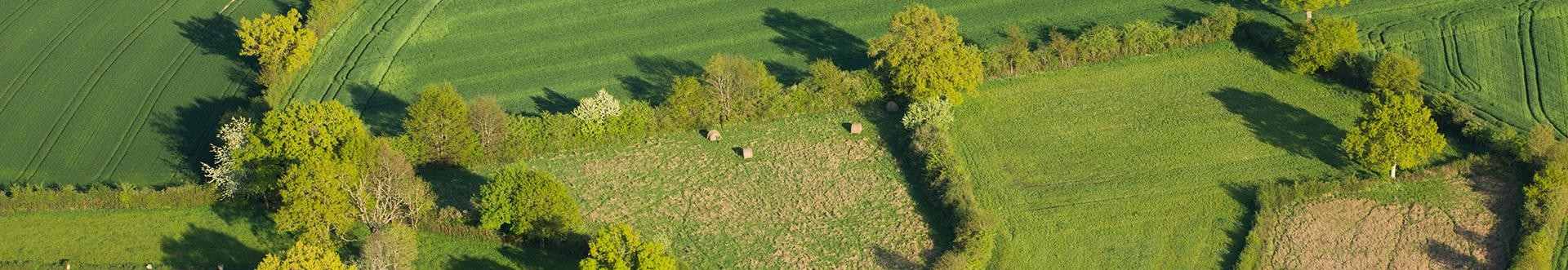 La démarche Plan de paysage  Parc de la Brenne
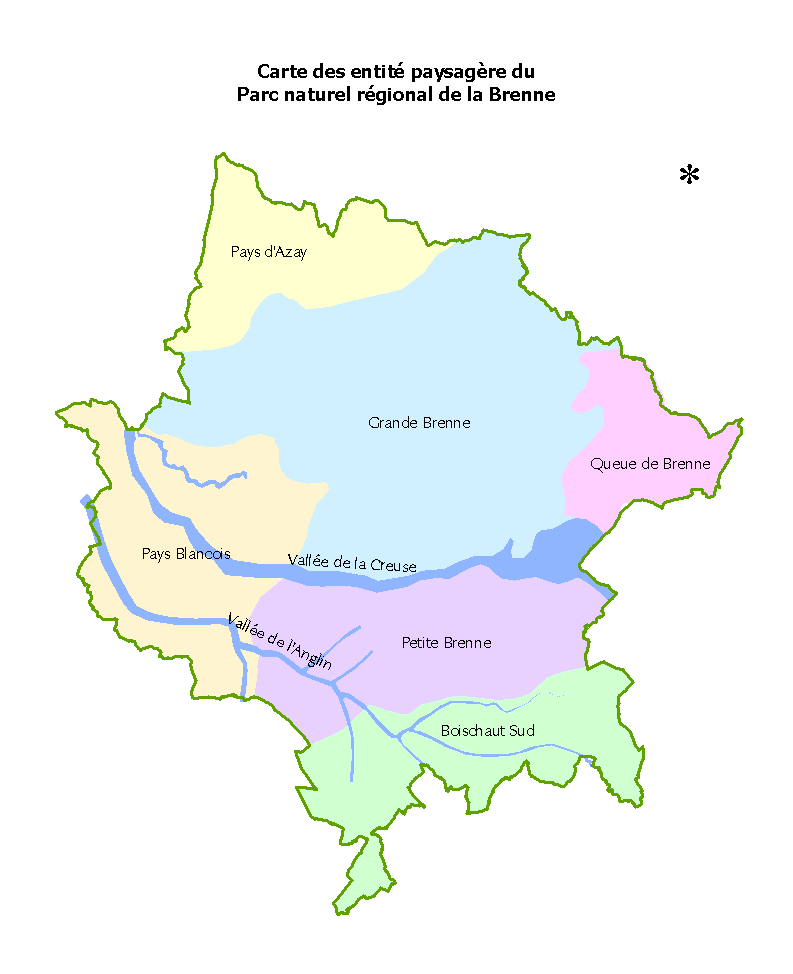 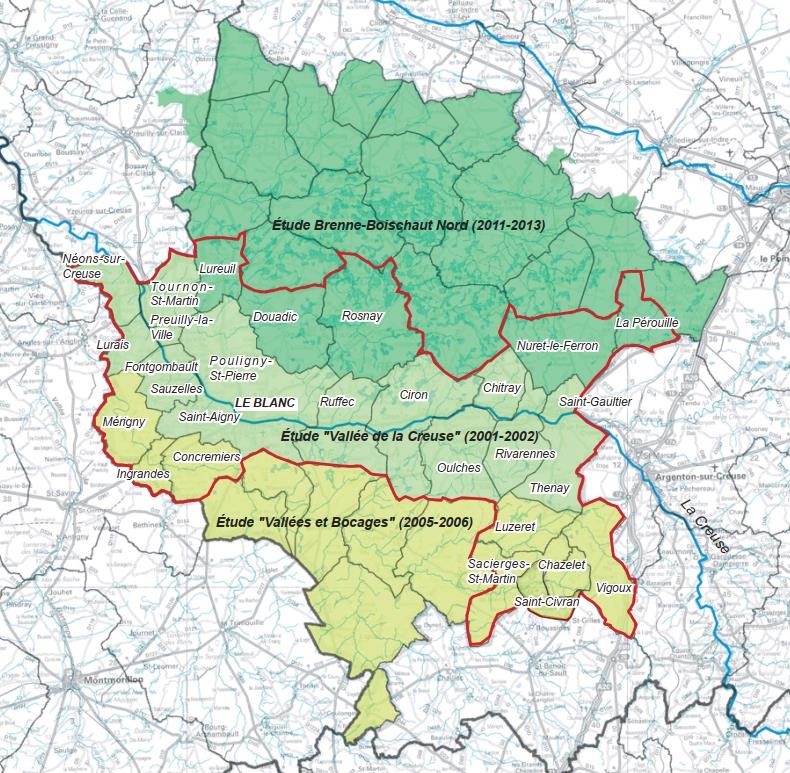 Plan de paysage
2017-2020
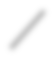 Plan de paysage  2022-2025
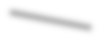 Le Plan de paysage  Brenne Val de Creuse
Spécificités
Porté par le Parc sur le territoire de la
CDC Brenne Val de Creuse (28 communes)

Trouve son application directe dans le Plan  Local d’urbanisme intercommunal (PLUi) et le  Règlement local de publicité (RLPi)

Association des habitants via le réseau des
veilleurs du paysage (OPPP)
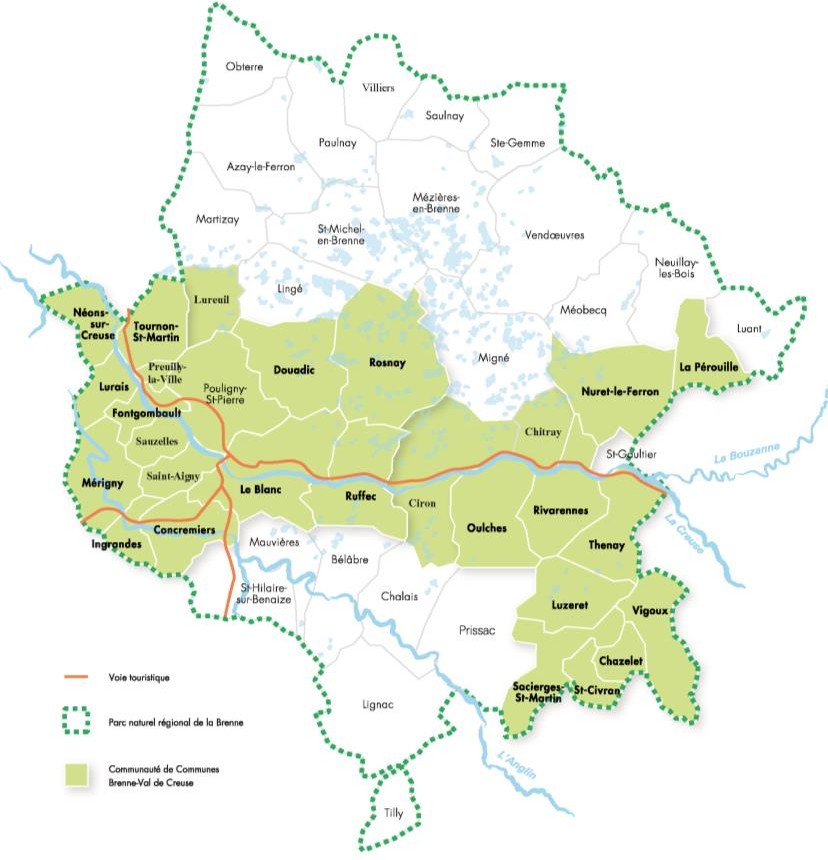 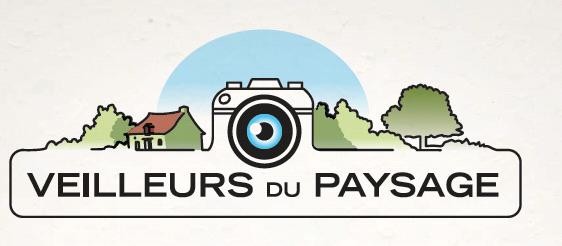 Plan paysage, démarche participative
Ateliers, réunions, ateliers photographiques avec les Veilleurs, conférences,…
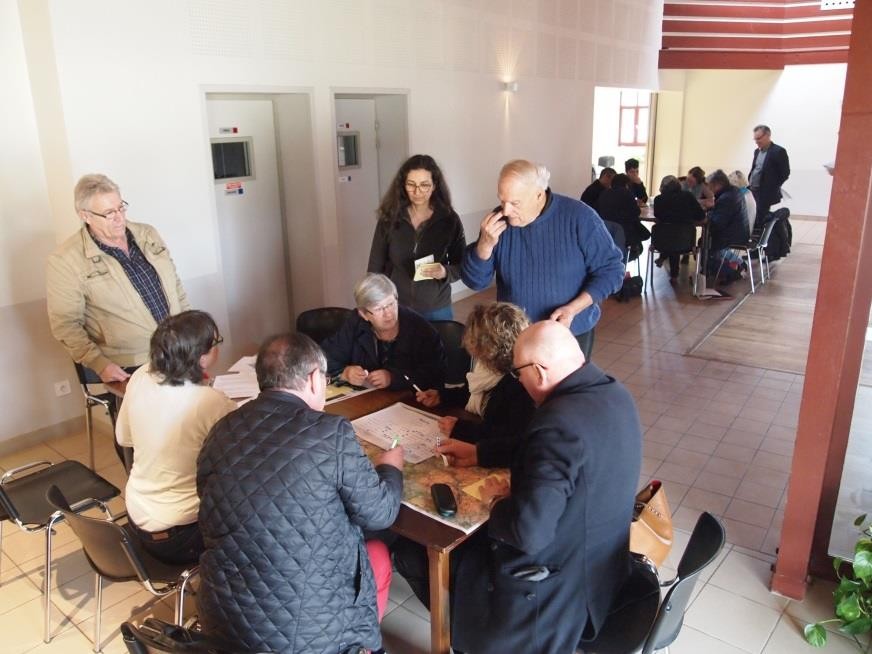 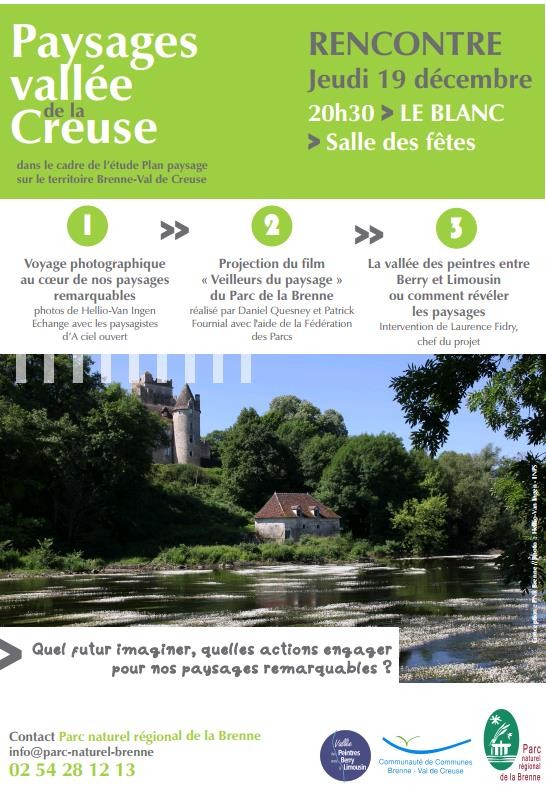 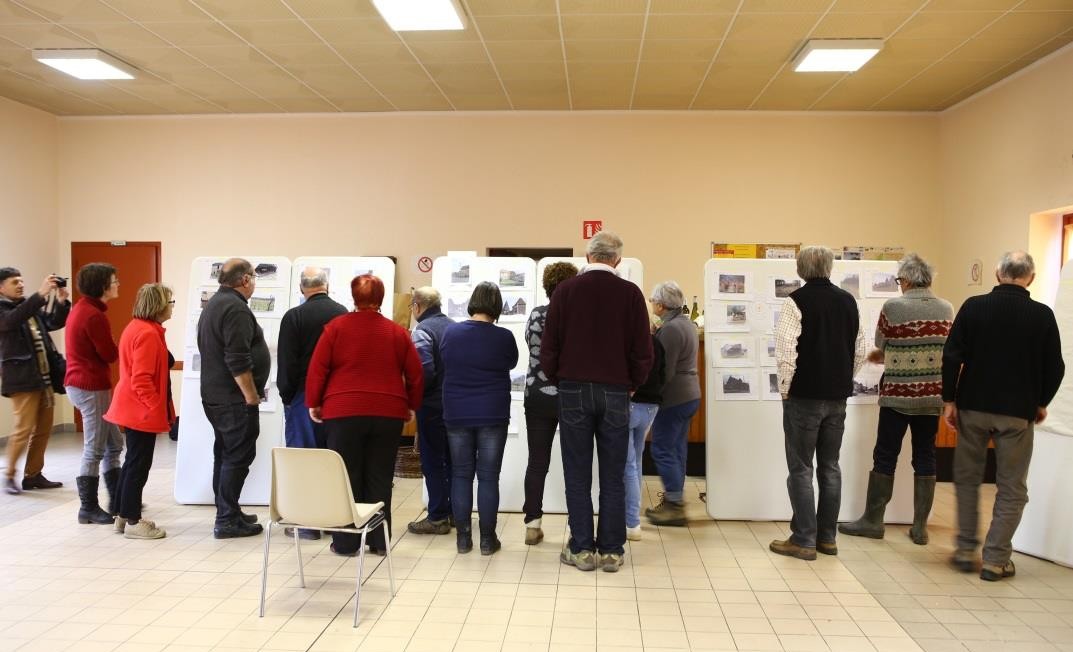 Le Plan de paysage Brenne Val de Creuse
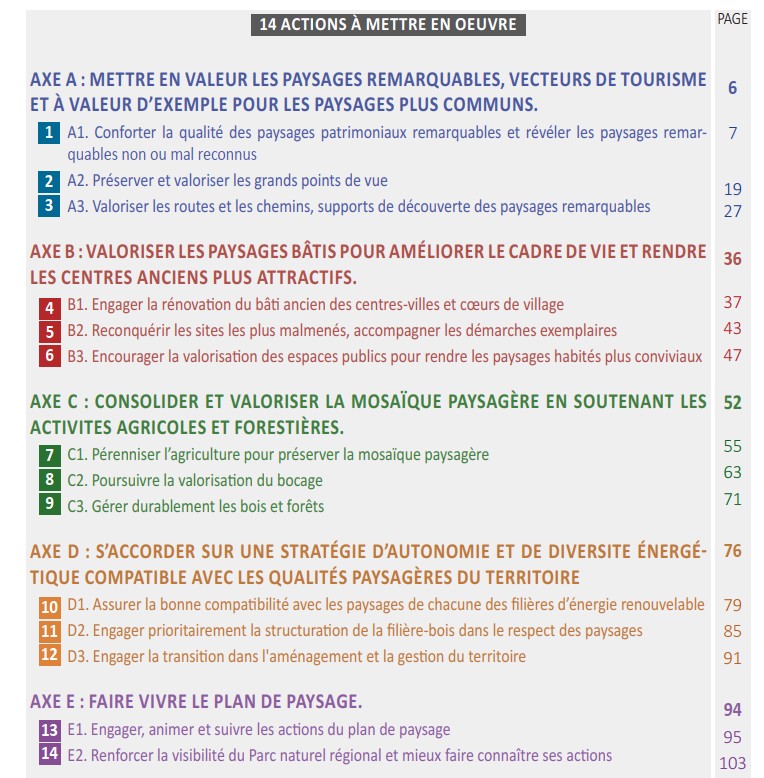 Plan paysage Brenne Val de Creuse  Liens réalisés avec le PLUI
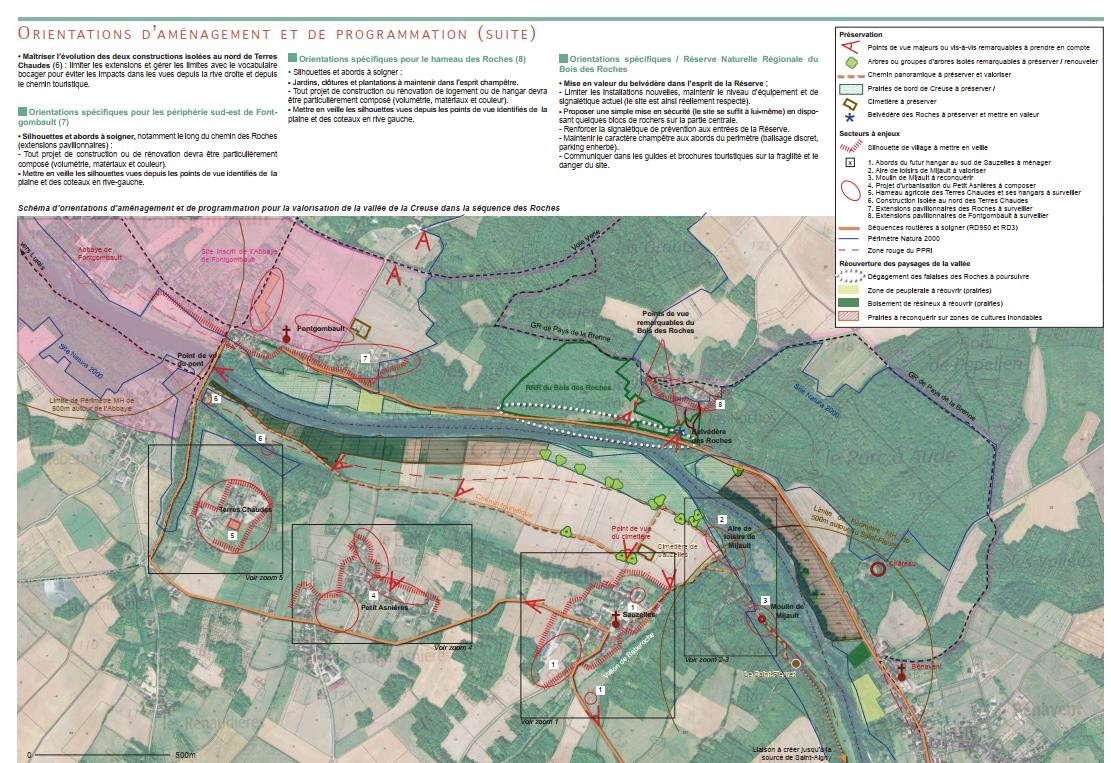 Préserver les  paysages  remarquables  AXE1 du plan  paysage

Préserver et  valoriser les  grands points de  vues

Exemple du  projet du point  de vue des  Roches
Plan paysage Brenne Val de Creuse  liens réalisés avec le PLUI
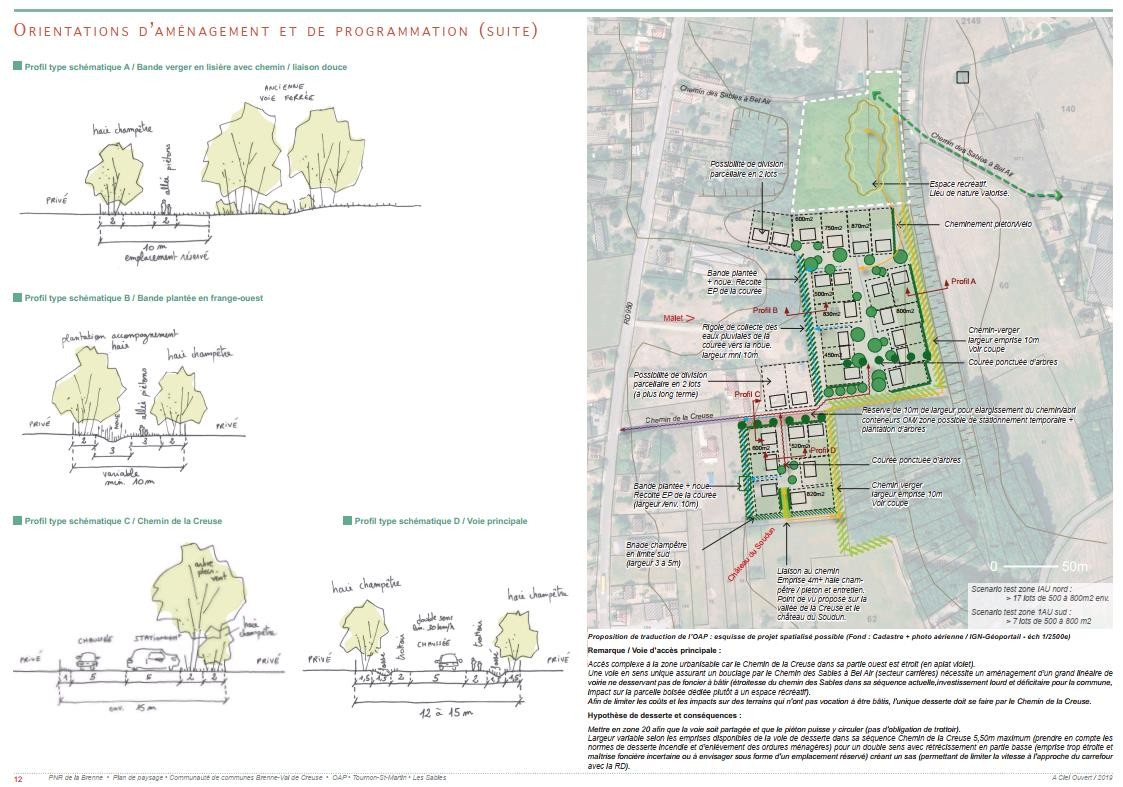 L’Arbre et la Vallée
Paysans et habitants, pour un avenir commun
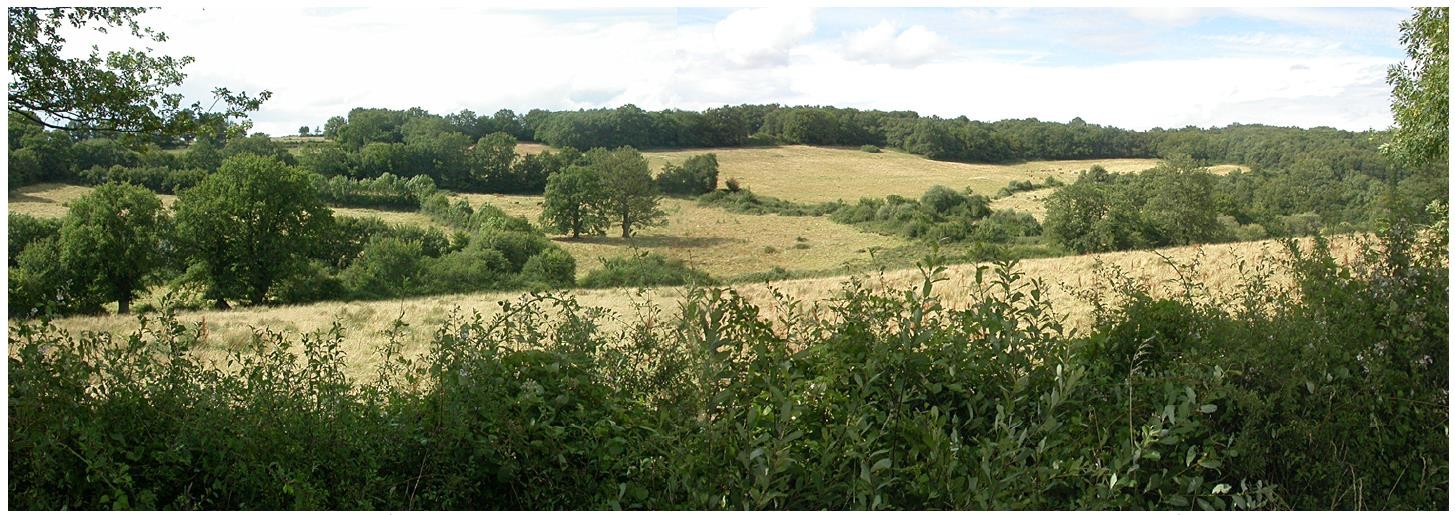 Contexte :
Territoire au sud du Parc : de bocage et de vallées
Conjoint à l’élaboration du PLUI
Etude comprenant 10 communes hors périmètre PNR
En préalable Etude Eau, paysage et changement climatique avec l’école de
paysage de Blois (2021-2022)
En accompagnement avec le projet de territoire porté par les élus :
« l ’Eco-vallée de l’Anglin »
L’Arbre et la Vallée
Paysans et habitants, pour un avenir commun
Comment construire le projet de territoire d’une intercommunalité
nouvellement fusionnée en intégrant aux nombreux défis de l’identité  collective les enjeux du changement climatique ?

Comment construire le projet de l’Eco-Vallée de l’Anglin en prenant en
compte l’identité patrimoniale et l’économie (agriculture, tourisme, l’envie  de voir s’installer de nouvelles activités, micro ou filières).

Quel avenir pour l’agriculture et son paysage de bouchures si
caractéristique en MOVA ?

Réflexion à plusieurs échelles : de la parcelle
(pôle d’expérimentation avec pépinière à Prissac,
OAP) aux territoires imbriqués
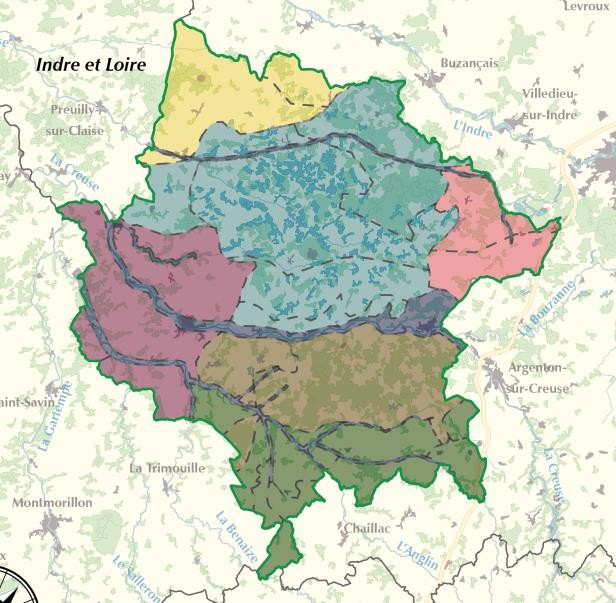 L’Arbre et la Vallée
Paysans et habitants, pour un avenir commun
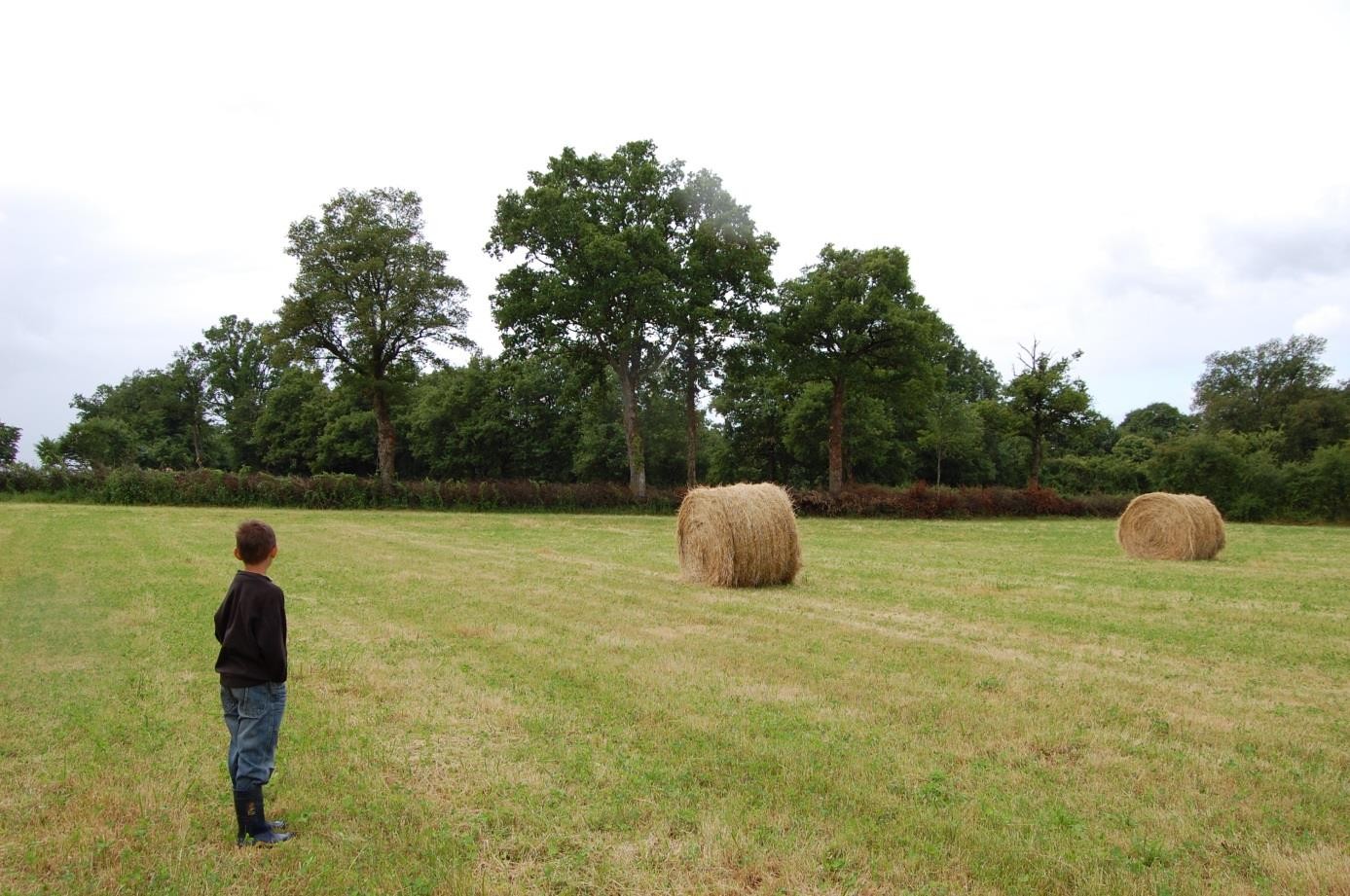 L’Arbre et la Vallée
Paysans et habitants, pour un avenir commun
Diagnostic,	actualisation	des	dynamiques	paysagères	et	des	enjeux	à  l’aune du changement climatique

La définition des objectifs de qualité paysagère

L’élaboration du programme d’actions opérationnel et la définition d’une  feuille de route à 5 ans
Elaboration des OAP thématiques et sectorisées à insérer dans le PLUi
3 bis- Et de façon concomitante,	l’engagement des premières actions  De manière transversale :

Etude phyto-historique du chêne pédonculé
Un accompagnement à la mise en place du pôle expérimental pour une  agriculture résiliente (pépinière végétal local)
L’Arbre et la Vallée
Paysans et habitants, pour un avenir commun
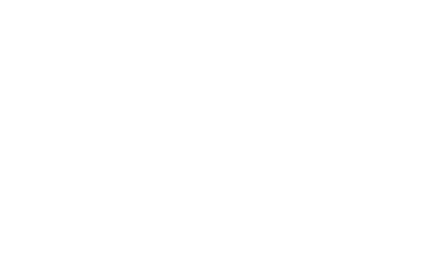 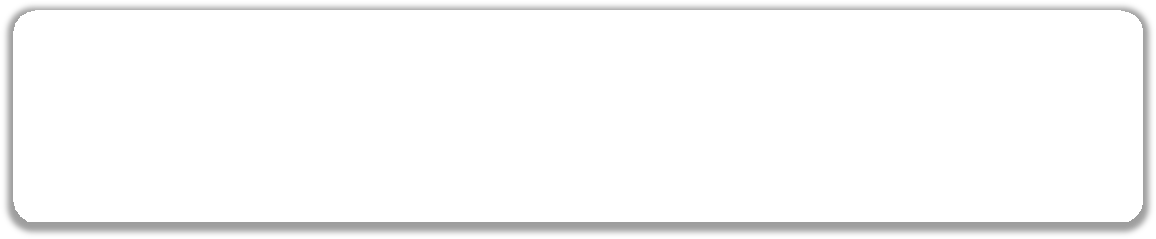 Recrutement bureau d’étude
Diagnostic et orientations (OQP)
Etude sur le chêne pédonculé
2022
Accompagnement d’un pôle
expérimental agriculture résiliente
Rédaction d’OAP
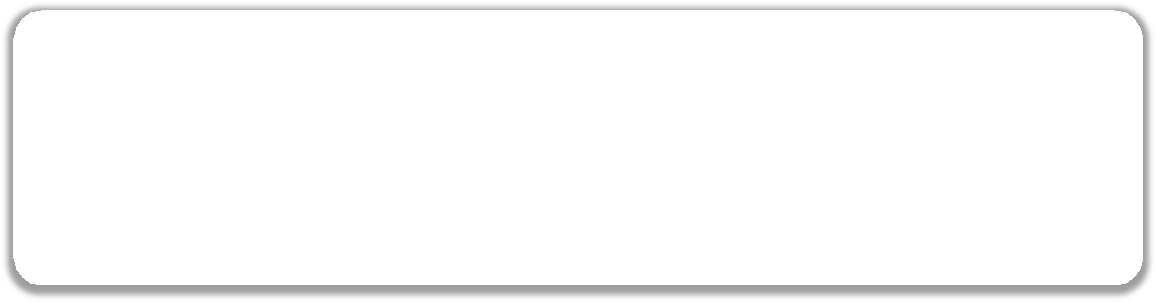 Orientations (OQP)
Programme d’actions
Finalisation des OAP à insérer
dans le PLUi
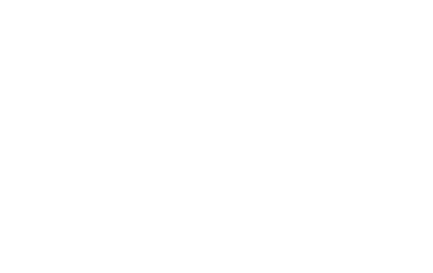 2023
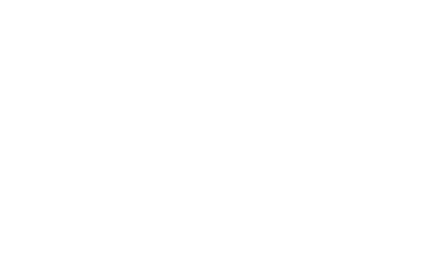 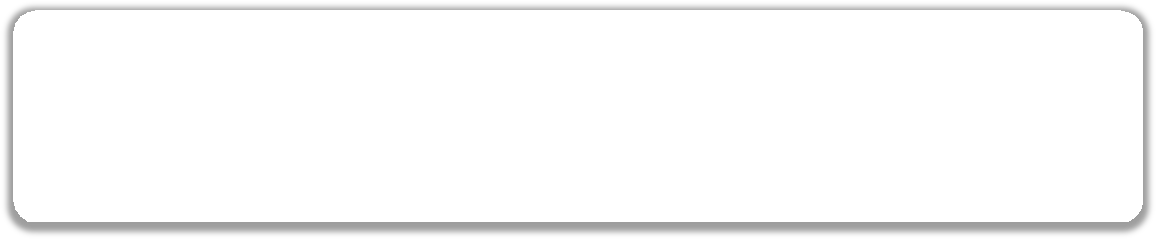 Finalisation et mise en place du  programme d’actions
Animation du Plan de paysage
2024
…
L’Arbre et la Vallée
Paysans et habitants, pour un avenir commun
Les prestataires

Bureau d’étude paysagiste, consultation en cours
Connaissance milieu rural
Compétences en animation de projet
Expériences en études à l’échelle inter-territoriale
Appétences pour le milieu rural et agricole

Etude phyto-historique du chêne pédonculé  A comme arbre : expert arboricole
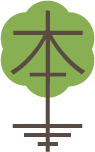 Animation sur le territoire  CPIE Brenne-Berry
Réseau des Veilleurs du paysage, observatoire participatif du bocage
L’Arbre et la Vallée
Paysans et habitants, pour un avenir commun
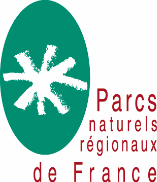 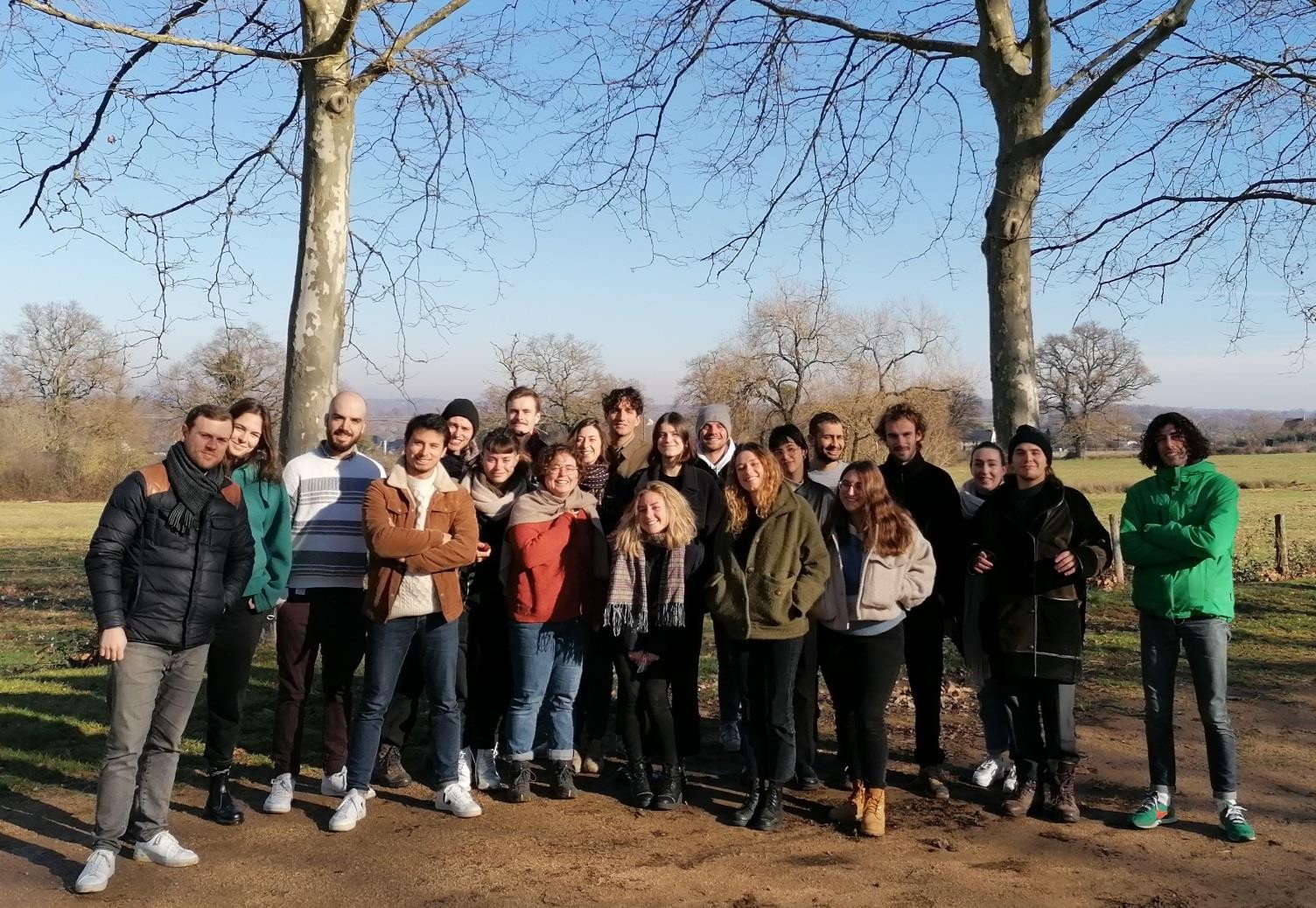 Atelier Hors les murs en MOVA – 10/01/22
L’Arbre et la Vallée
Paysans et habitants, pour un avenir commun
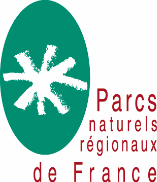 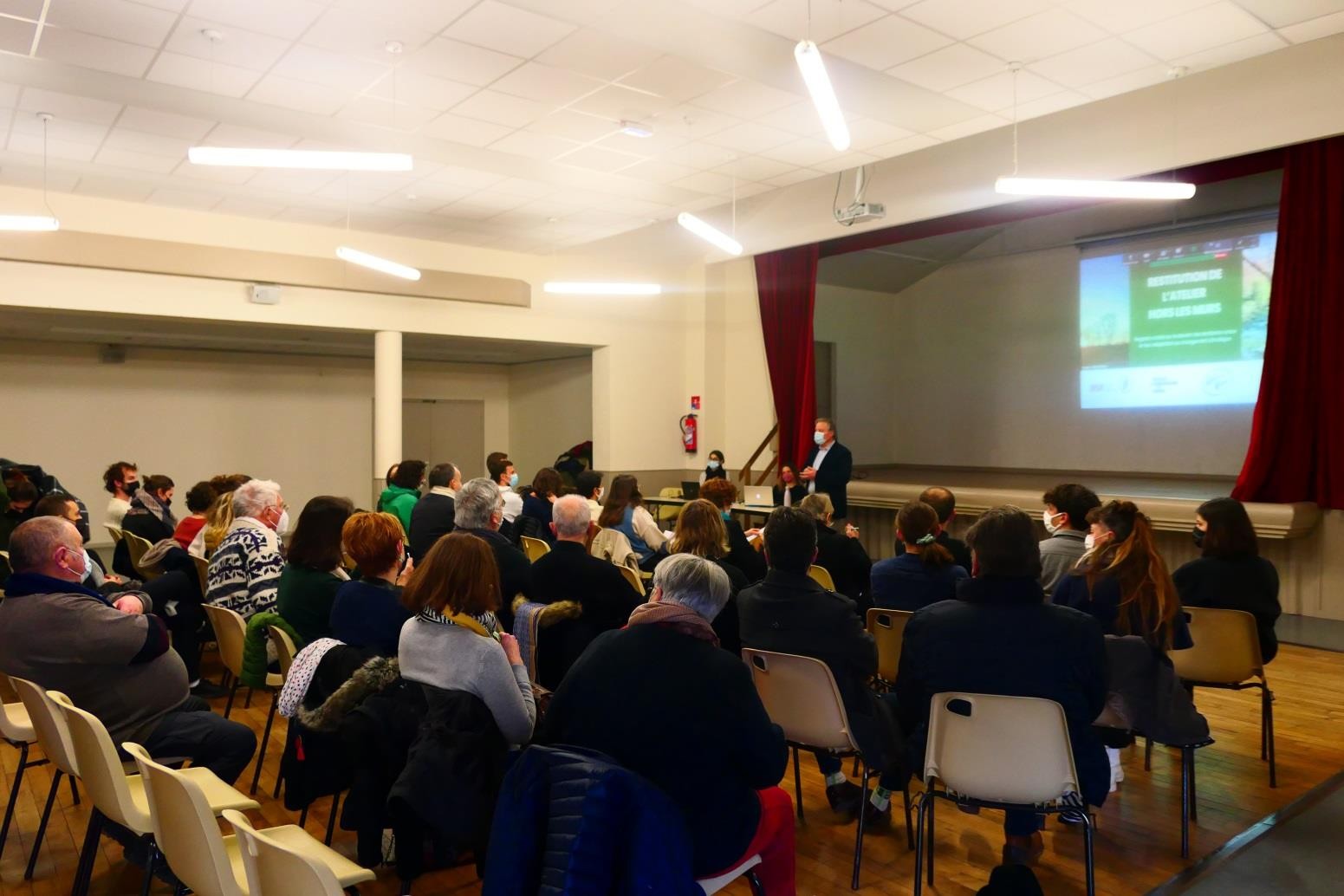 Atelier Hors les murs en MOVA – Restitution 15/01/22
Eau, paysage et changement climatique dans  le Parc naturel régional de la Brenne
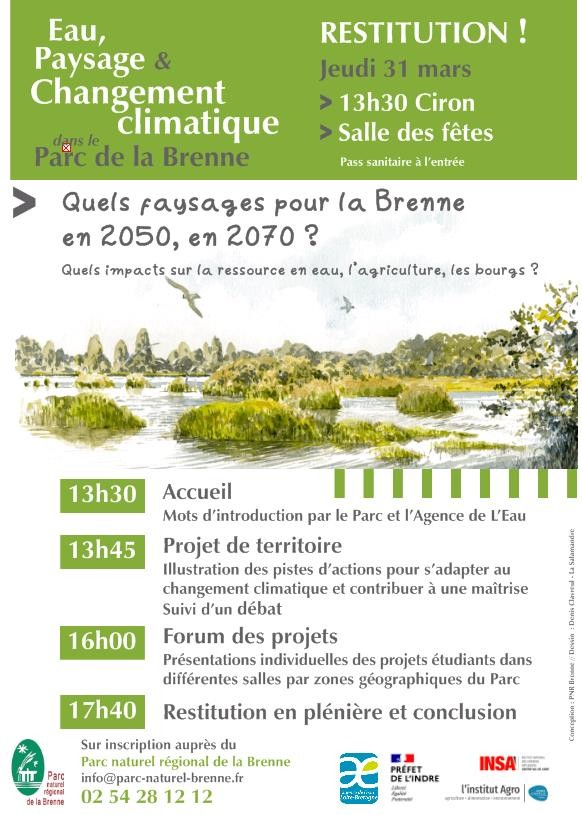 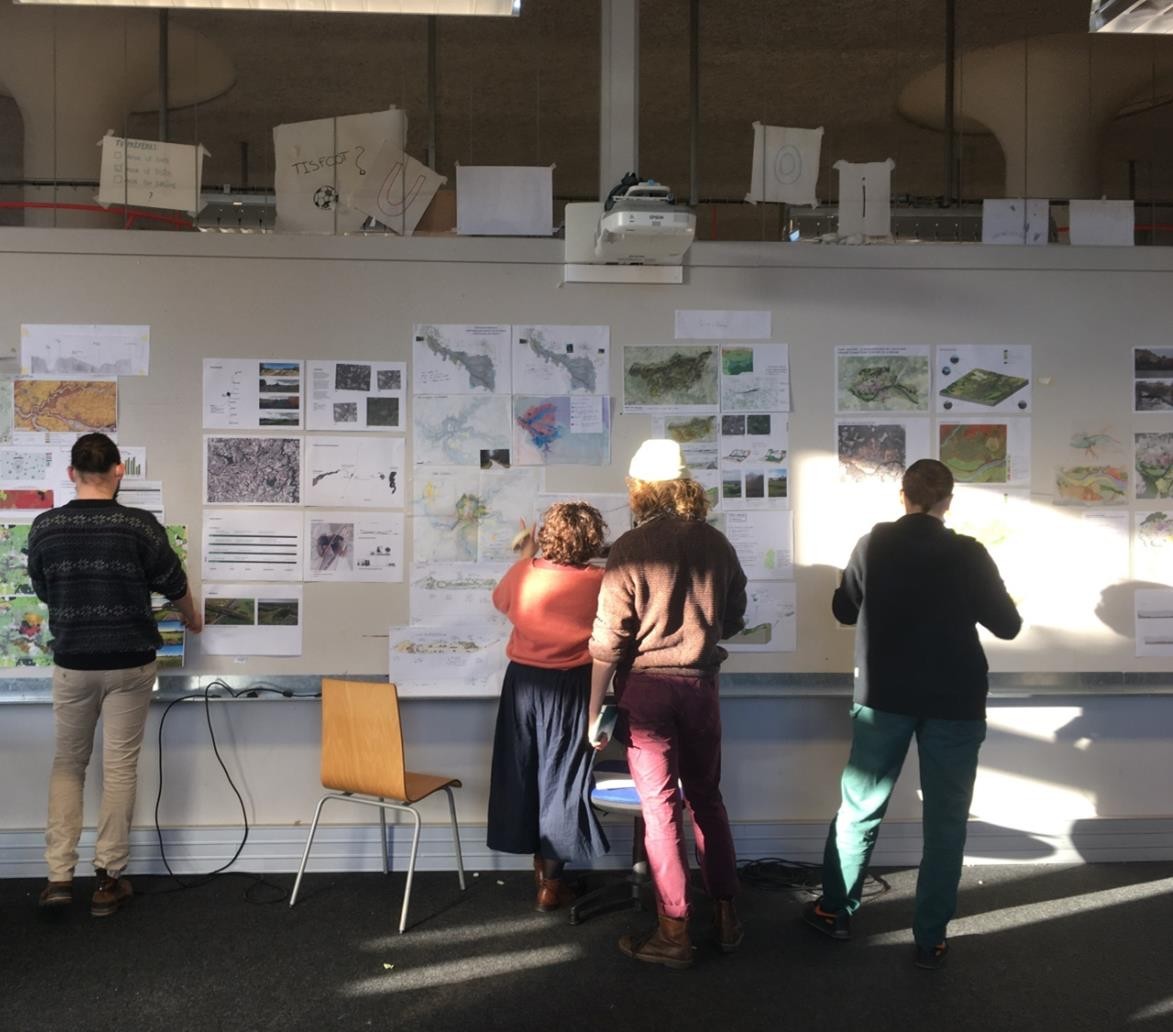